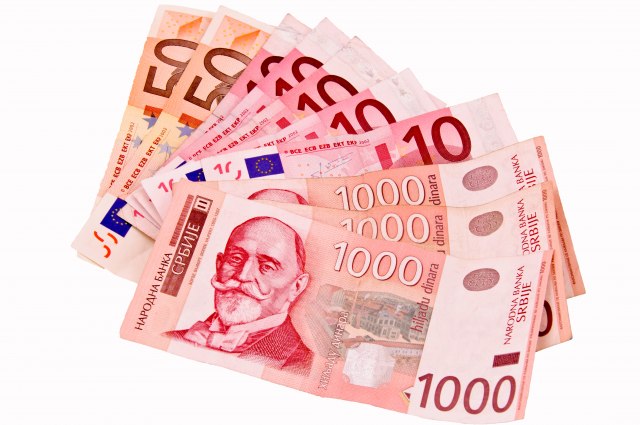 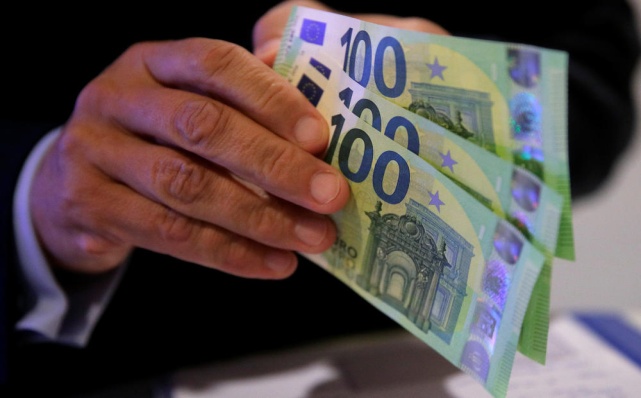 ТРГОВИНА
-КУПОВИНА И ПРОДАЈА РОБЕ ИЛИ РАЗМЕНА ДОБАРА
 -ВЕЗА ПОТРОШАЧА И ПРОИЗВОЂАЧА
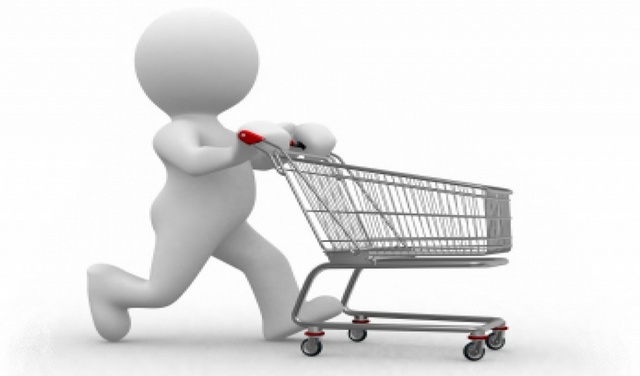 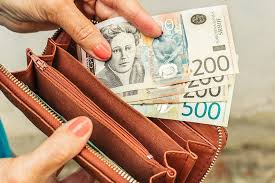 ТРГОВИНА  ПРЕМА  ПРОСТОРУУ КОЈЕМ СЕ ОДВИЈА
УНУТРАШЊА ТРГОВИНА
СПОЉНА ТРГОВИНА
КУПОПРОДАЈА РОБЕ УНУТАР ГРАНИЦЕ ДРЖАВЕ
РОБА СЕ КРЕЋЕ ПРЕКО ГРАНИЦА ДРЖАВА ПО ЦАРИНСКИМ ПРОПИСИМА,ОБЕЗБЕЂУЈЕ ДЕВИЗНИ ПРИХОД;
ИЗВОЗНА(ЕКСПОРТ)-ПРОДАЈА РОБЕ ДРУГИМ ДРЖАВАМА;
УВОЗНА( ИМПОРТ)-КУПОВИНА РОБЕ ОД ДРУГИХ ДРЖАВА;
ТРАНЗИТНА-КРЕТАЊЕ РОБЕ ИЗМЕЂУ ДВЕ ДРЖАВЕ ПРЕКО ТЕРИТОРИЈЕ ДРУГИХ ДРЖАВА;
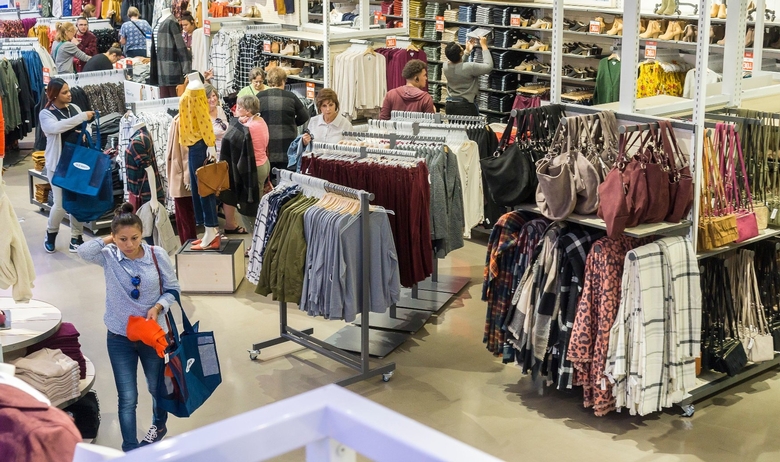 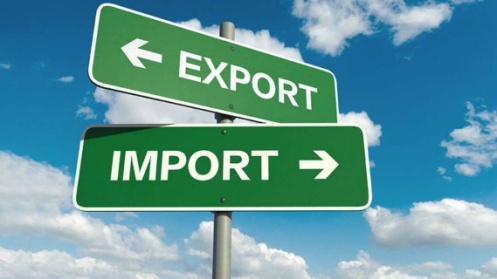 ТРГОВИНСКИ БИЛАНС
РАЗЛИКА ИЗМЕЂУ ВРЕДНОСТИ ИЗВОЗА И ВРЕДНОСТИ УВОЗА
СУФИЦИТ-ВЕЋА ВРЕДНОСТ ИЗВОЗА ОД УВОЗА
ДЕФИЦИТ-ВЕЋА ВРЕДНОСТ УВОЗА ОД ИЗВОЗА
СРБИЈА ИМА НЕГАТИВАН ТРГОВИНСКИ БИЛАНС, ТЈ.ВЕЋА ЈЕ ВРЕДНОСТ УВЕЗЕНЕ ОД ИЗВЕЗЕНЕ РОБЕ( ПОСЛУЈЕ С ДЕФИЦИТОМ,
     2018.Г.  ЈЕ ИЗНОСИО -6652 МИЛИОНА $,УВОЗ ПОКРИВЕН ИЗВОЗОМ 74,3%)
ТРГОВИНСКИ ПАРТНЕРИ 2018.Г.
ИЗВОЗ         У            %
ИТАЛИЈА               12,3
НЕМАЧКА             11,9
Б и Х                        7,9
РУМУНИЈА             5,9
РУСКА ФЕД.           5,3
ЦРНА ГОРА             4,7
МАЂАРСКА             4,0
СЕВ.МАКЕДОНИЈА3,8
БУГАРСКА                3,8
СЛОВЕНИЈА            3,5
100 %=19230 МИЛИОНА $
УВОЗ           У                   %
НЕМАЧКА                13,4
ИТАЛИЈА                    9,4
КИНА                          8,4 
РУСКА ФЕД.               7,9
МАЂАРСКА                4,8
ТУРСКА                       3,8
ПОЉСКА                     3,6
ФРАНЦУСКА               2,8
АУСТРИЈА                    2,8
РУМУНИЈА                  2,7 
100 %=25883 МИЛИОНА $
Izvoz iz Srbije u hiljadama dolara; podaci: Republički zavod za statistiku
Izvoz u zemlje CEFTA u hiljadama dolara
Izvoz u EU u hiljadama dolara
10 НАЈВАЖНИЈИХ ПРОИЗВОДА У СПОЉНОТРГОВИНСКОЈ РАЗМЕНИ 2018.
ИЗВОЗ
УВОЗ
Нафта и уља од битуминозних минерала, сирови,
Остали делови и прибор за моторна возила,
Лекови,н. н., за малопродају,
Природни гас у гасовитом стању,
 5.     Аутомобили, дизел, преко 1500 али =<2500 cm3,
6.     Телефони за мрежу станица или друге мреже,
Остали електрични
        проводници,за напон=<1000V,
8.     Гасна уља,
9.     Кокс и полукокс од каменог угља,
10.   Жица од рафинисаног бакра.
Сетови проводника за авионе,возила, бродове,
  Нове спољне пнеуматске гуме за аутомобиле,
ТВП (Fe, нелегирани челик),непревучени, Ш>=600 mm котур.
Аутомобили, паљење свећицом,>1000=<1500cm3,
Рафинисани бакар,
Аутомобили, дизел, до 1500 cm3,
Делови седишта,
Кукуруз, остали,
Малине, смрзнуте, без шећера,
Центрифугалне пумпе, н. н.
УНУТРАШЊА ТРГОВИНА
ОДВИЈА СЕ ИЗМЕЂУ РАЗЛИЧИТИХ РЕГИОНА УНУТАР СРБИЈЕ
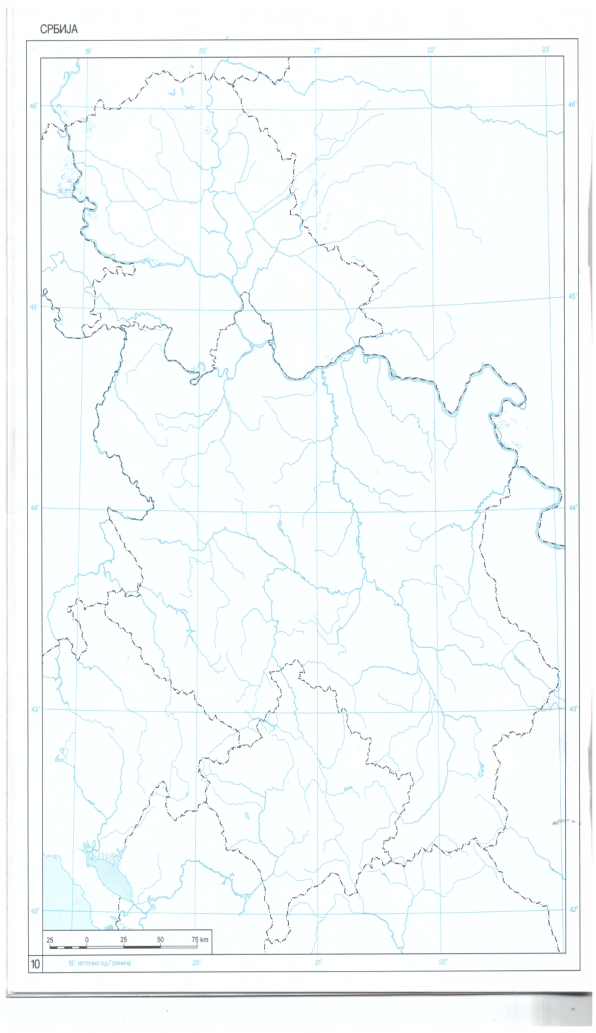 СЕЛО           ГРАД
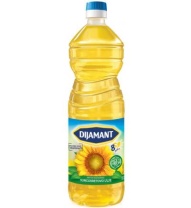 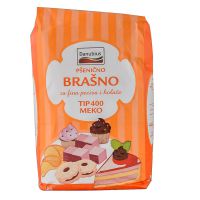 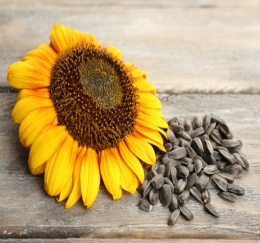 ГРАД       ГРАД
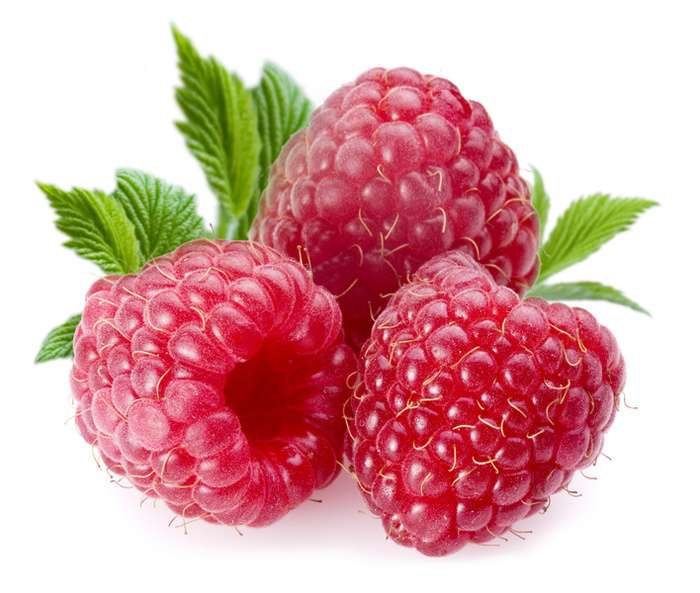 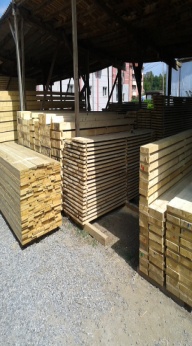 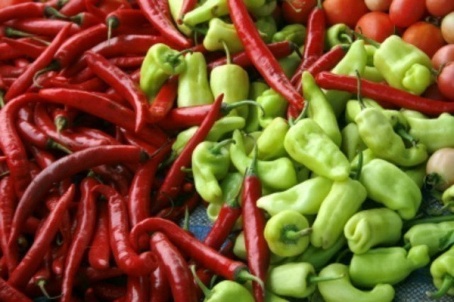 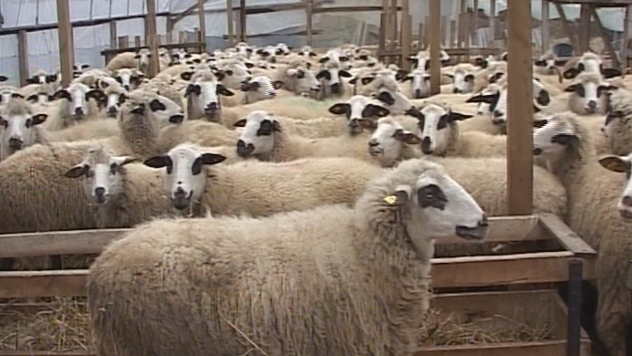 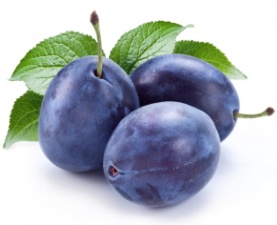 ТРГОВИНА ПРЕМА ОБИМУ ПОСЛОВАЊА
ТРГОВИНА НА ВЕЛИКО
ТРГОВИНА НА МАЛО
ПРОДАЈА ВЕЛИКИХ КОЛИЧИНА РОБЕ ПРЕДУЗЕЋИМА ДА БИ СЕ ДАЉЕ ПРОДАВАЛА, ПРЕРАЂИВАЛА ИЛИ ЗА СОПСТВЕНЕ ПОТРЕБЕ.
ЗАПОШЉАВА МАЊЕ РАДНИКА ,А ИМА ВЕЋИ ПРОМЕТ.
ПРОДАЈА РОБЕ ПОТРОШАЧУ ПРЕКО ПРОДАВНИЦА.
ПРОДАВНИЦЕ МОГУ БИТИ МЕШОВИТЕ РОБЕ ИЛИ СПЕЦИЈАЛИЗОВАНЕ, (СУПЕРМАРКЕТИ,ТРЖНИ ЦЕНТРИ,РОБНЕ КУЋЕ)
БРОЈ ПРОДАВНИЦА СЕ ЗАДЊИХ ГОДИНА СМАЊУЈЕ,ПОСЕБНО ОНИХ МАЛИХ,2017.РЕГИСТРОВАНО ЈЕ 56 792 ПРОДАВНИЦА.
ПИЈАЦЕ
ПРОДАЈА И КУПОВИНА РОБЕ НА ПИЈАЦАМА ИМА КОД НАС ДУГУ ТРАДИЦИЈУ.
ЗЕЛЕНА ПИЈАЦА НАМЕЊЕНА ПРОДАЈИ ВОЋА,ПОВРЋА,МЕСА,ЈАЈА,СИРА..
ЗЕЛЕНЕ ПИЈАЦЕ ГДЕ ЈЕ ВЕЋИ ОБИМ ПРОДАЈЕ РОБЕ НАЗИВАЈУ СЕ КВАНТАШКЕ ПИЈАЦЕ.
СТОЧНЕ ПИЈАЦЕ НУДЕ ЖИВУ СТОКУ И СТОЧНУ ХРАНУ.
АУТОПИЈАЦЕ НУДЕ ПОЛОВНЕ АУТОМОБИЛЕ.
БУВЉЕ ПИЈАЦЕ ТРГУЈУ РАЗНОВРСНОМ,УГЛАВНОМ ПОЛОВНОМ РОБОМ.
САЈМОВИ
ВЕОМА ВАЖНИ ЗА ТРГОВИНУ,НА ЊИМА СЕ ПРЕЗЕНТУЈУ НОВИ ПРОИЗВОДИ,КОЈИ КАСНИЈЕ УЛАЗЕ У ЛАНАЦ КУПОПРОДАЈЕ.
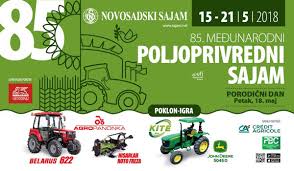 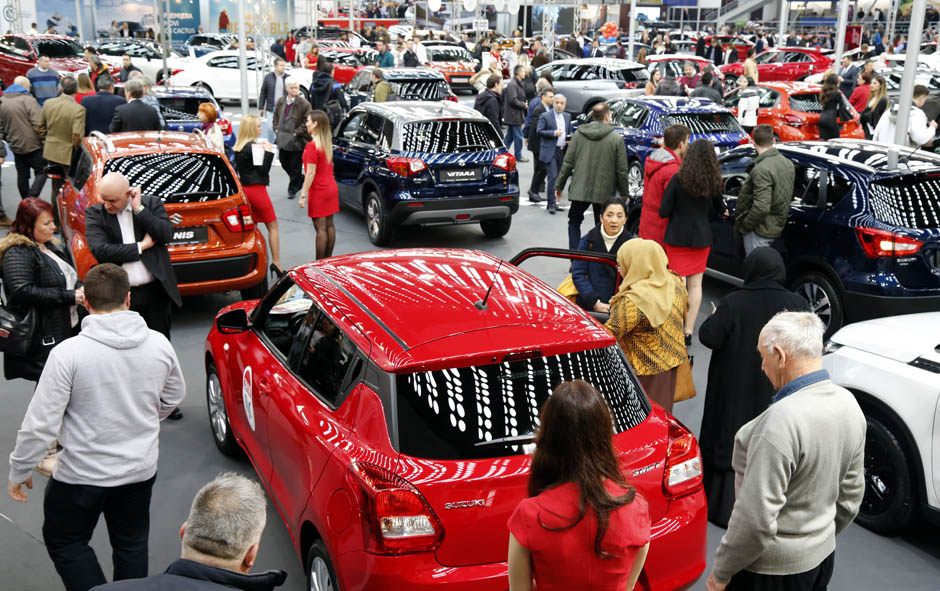 БЕОГРАД
САВРЕМЕНА ТРГОВИНА
ТРГОВИНА УСЛУГАМА
НЕ ТРГУЈЕ СЕ САМО РОБОМ,НЕГО И УСЛУГАМА.
НАЈЗНАЧАЈНИЈЕ УДЕО У УСЛУГАМА ЧИНИ ТРАНСПОРТ ПУТНИКА И РОБЕ,ТУРИЗАМ И ОБЛАСТ ТЕЛЕКОМУНИКАЦИЈА, КОМПЈУТЕРСКИХ И ИНФОРМАЦИОНИХ УСЛУГА.
КОМПЈУТЕРСКЕ УСЛУГЕ ПРЕТЕКЛЕ СУ ПО ВРЕДНОСТИ ТРИ НАЈЗНАЧАЈНИЈЕ ПОЉОПРИВРЕДНЕ КУЛТУРЕ:КУКУРУЗ,ДУВАН И СВЕЖЕ ВОЋЕ.
Izvoz usluga u milionima dolara
напомена
Статистички подаци у презентацију коришћени као илустрација,не треба их учити.
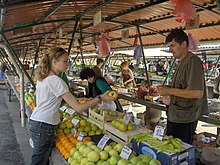 Припремила:
проф.Весна Томић